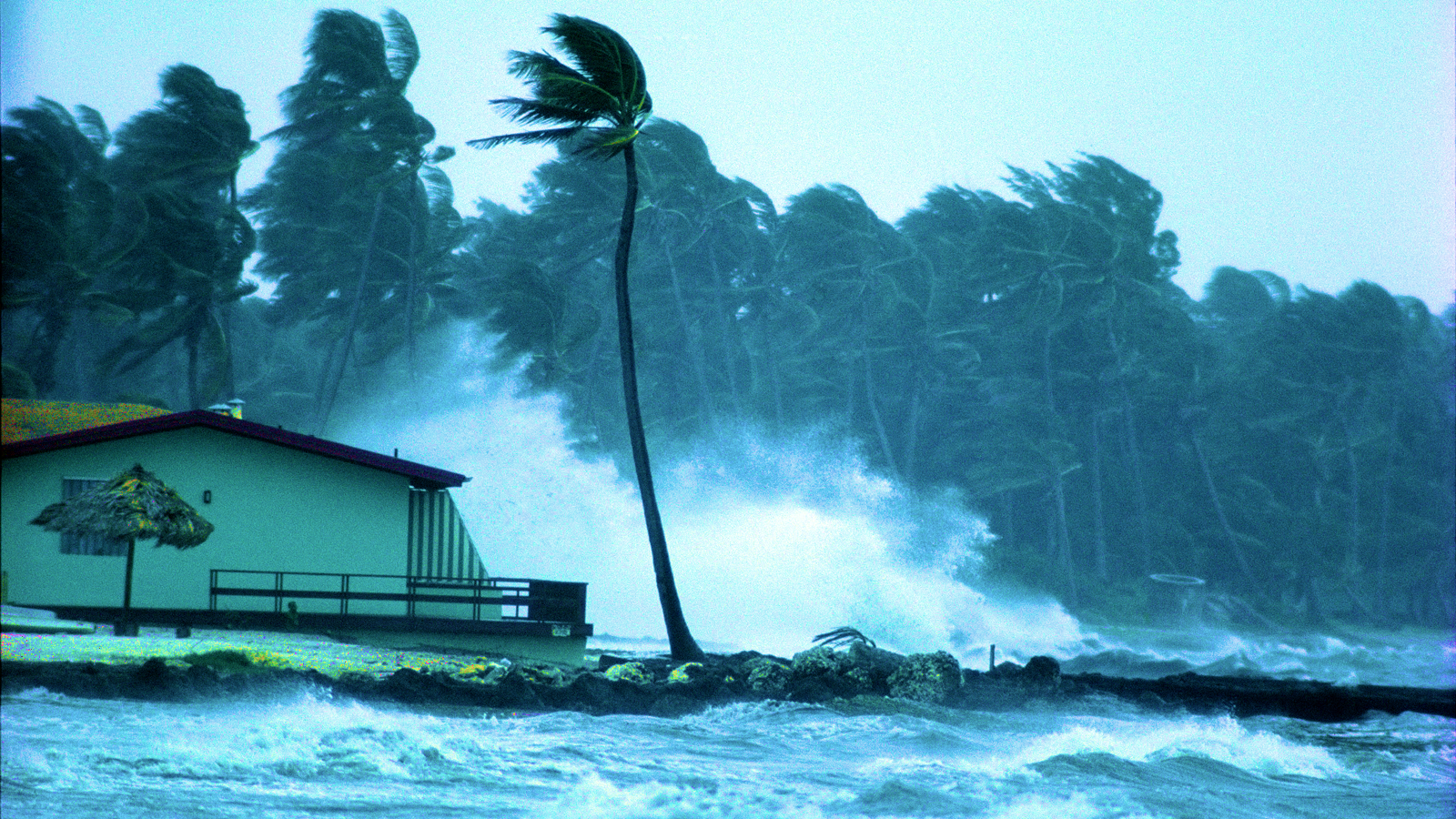 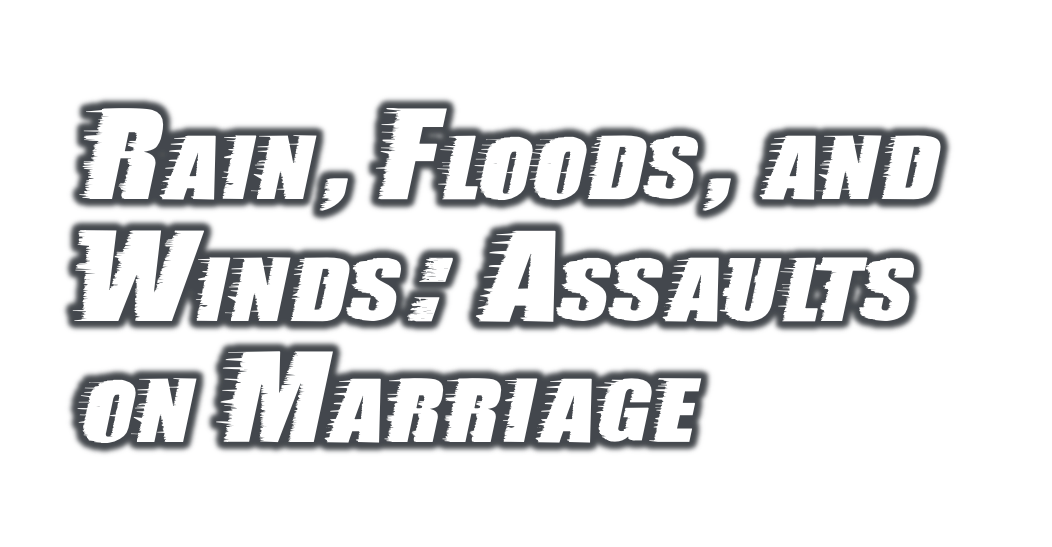 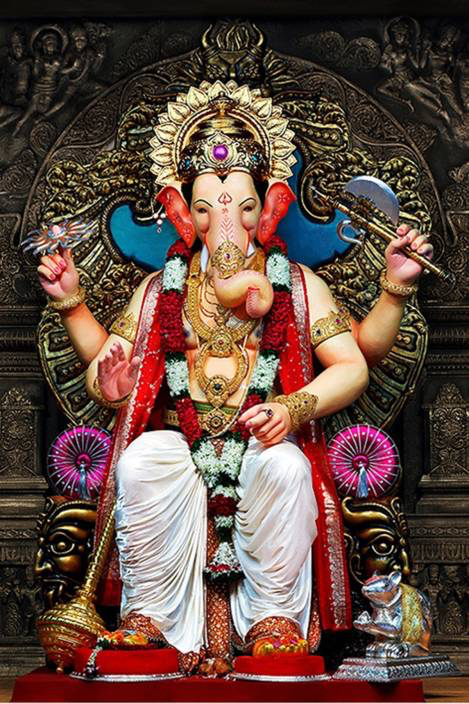 Little children, guard yourselves  from idols.
1 John 5:21
CULTURAL ASSAULTS
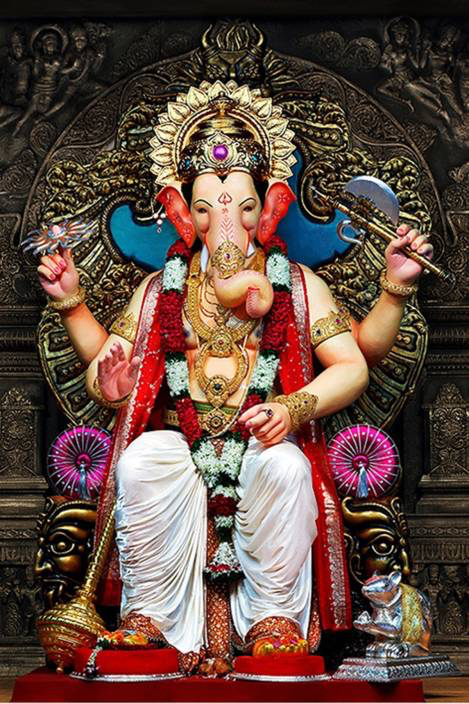 Even Satan disguises himself as an angel of light. Therefore it is not surprising if his servants also disguise themselves as servants of righteousness, whose end will be according to their deeds. 
2 Corinthians 11:14-15
CULTURAL ASSAULTS
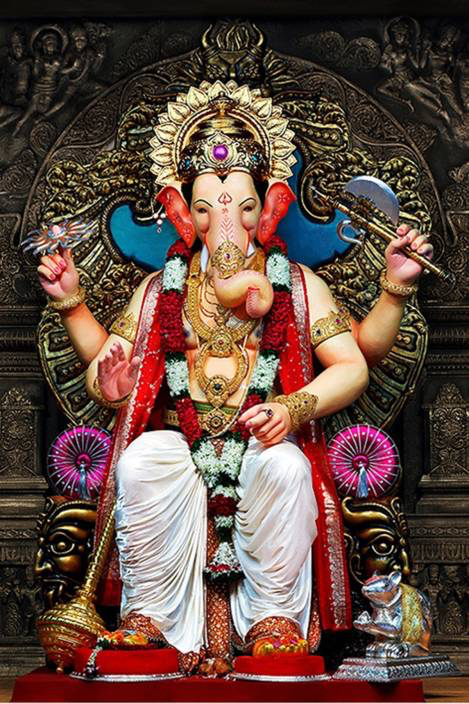 Be sober-minded; be watchful. Your adversary the devil prowls around like a roaring lion, seeking someone to devour.
1 Peter 5:8
CULTURAL ASSAULTS
Intellectualism
Romans 1:18-25
Idolatry of the Mind
PRIDE
Reject obvious existence 	of God
 Speculation
 Professing wisdom, 	becoming foolish
 Exchanging glory for 	humanity and animal 	worship
 Exchanging truth for life
 Worshiping and serving 	the creature
CULTURAL ASSAULTS
Intellectualism
Romans 1:18-25
Idolatry of the Mind
LUSTS
Materialism – when 		things crowd out 	people
Leads to…
Hedonism – the 	natural slide to 	depravity
CULTURAL ASSAULTS
Hedonism
Romans 26-32
Idolatry of the Mind
LUSTS
Sexual suicide- the unnatural affections
Abandoning the natural function
Depraved minds to do what which is not proper
Hearty approval to those who practice such things
CULTURAL ASSAULTS
Gender Issues
Hedonism
Romans 26-32
Blurring of    distinctions, even denying they exist
CULTURAL ASSAULTS
Harvard policy statement regarding gender identification:

“Transphobic misinformation is a form of systemic violence. Fixed binaries and biological essentialism, manifest in gendered language, misgendering someone and the policing of transbodies, threaten the lives of transpeople. 
	Washington Times 
4-20-2017
Gender Issues
CULTURAL ASSAULTS
Gender Issues
Hedonism
Romans 26-32
& 
Inter-Gender Pressures
Blurring of    distinctions, even denying they exist
 Sports
 Work-place issues
 Market-place issues – 
The Target effect
Our churches?
CULTURAL ASSAULTS